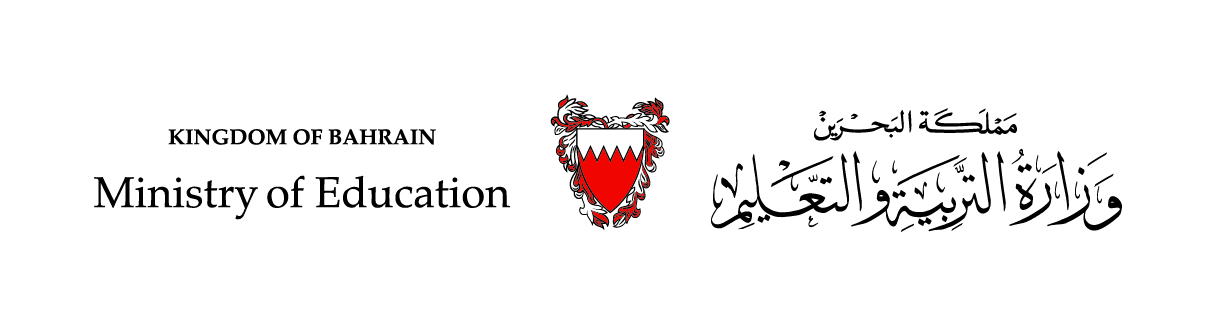 اللُّغَةُ العَرَبيّةُ / الصَّفُّ الرّابعُ الابْتِدائيّ                                           الفَصْلُ الدِّراسيُّ الثَّاني
القَواعِدُ الإملائيّةُ
الهَمْزَةُ الـمُتَطَرِّفَةُ بَعْدَ حَرْفٍ مَضْمومٍ
وزارة التربية والتعليم –الفصل الدراسي الثاني 2020-2021م
اللغة العربية/ الصّف الرّابع /الهمزة المتطرفة بعد مضموم
1
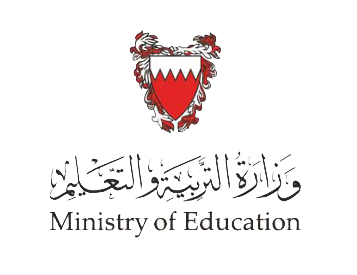 أَهدافُ الدَّرْسِ:
1- تَمْييزُ رَسمِ الهَمزةِ المُتَطَرِّفةِ بَعْدَ حَرْفٍ مَضَمومٍ. .
2- اسْتِنْتاجُ قاعِدَةِ الدَّرسِ مِنْ خِلالِ فِهْمِ الأمْثلَةِ المَعْروضَةِ.  .
3- تَوْظيفُ قاعِدَةِ الدَّرْسِ فِي الإنتاجِ الكِتابيّ تَوْظيفًا سَليمًا.
وزارة التربية والتعليم –الفصل الدراسي الثاني 2020-2021م
اللغة العربية/ الصّف الرّابع /الهمزة المتطرفة بعد مضموم
2
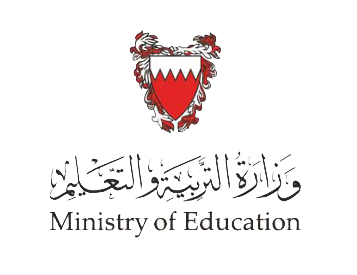 أَكْتَشِفُ
أَقْرَأُ النَّصَ التَّالِي ، ثُمَّ أُجيبُ عَمَّا يَليهِ مِن أَسْئلَةٍ.
فِي يَومِ الجُمُعَةِ ، يَصْحُو حامِدٌ مُبَكِرًا  دُونَ تَلَكُّؤٍ أو تَبَاطُؤٍ كَيْ يَسْتَطيعَ الاسْتَعْدادَ لِصَلاةِ الجُمُعةِ فِي الجَامعِ الكَبيرِ .
 يُحافِظُ حامدٌ عَلَى الاغْتسالِ والتَّوَضُؤِ بِشكلٍ سَليمٍ ، وارْتداءِ الثِّيابِ النَّظيفَةِ والمُنَاسِبَةِ للصَّلاةِ ، وَيَتَعَطَّرُ بأَطْيَبِ العُطُورِ قَبْلَ الذَّهابِ لِلجامِعِ.
أولًا : أَيْنَ وَقَعَتْ الْهَمْزَةُ ؟ 
أ. في بِدايَةِ الْكَلِمَةِ.                     ب. في وَسَطِ الْكَلِمَةِ.          ج. في نَهايَةِ الْكَلِمَةِ.
ثانيًا: أُلاحِظُ كَلِمَةَ تَلَكُّؤٍ ، كَيْفَ كُتِبَتْ الْهَمْزَةُ فِيها ؟
أ.      على الأَلفِ.                    ب. على الْواوِ.                   ج. على الياءِ.
ثالثًا : ما حَرَكَةُ الحَرْفِ الَّذي سَبَقَ الْهَمْزَةُ؟
أ. الْفَتْحَةُ.                              ب الْكَسْرَةُ.                         ج. الضَّمَّةُ.
وزارة التربية والتعليم –الفصل الدراسي الثاني 2020-2021م
اللغة العربية/ الصّف الرّابع /الهمزة المتطرفة بعد مضموم
3
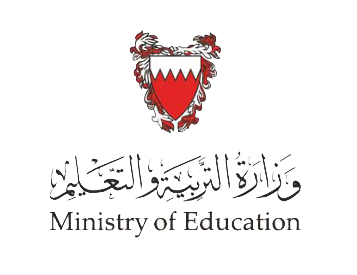 أَكْتَشِفُ
أُكْمِلُ مَلْءَ الـجَدْوَلِ بِمَا يُنَاسِبُ، كَمَا فِي الـمِثَالِ :
وزارة التربية والتعليم –الفصل الدراسي الثاني 2020-2021م
اللغة العربية/ الصّف الرّابع /الهمزة المتطرفة بعد مضموم
4
أُقَيِّمُ إِجَابَتِي
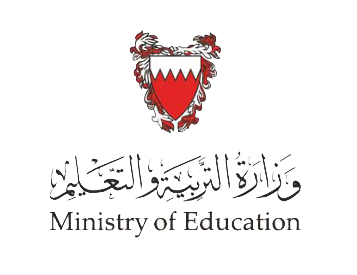 أَكْتَشِفُ
أُكْمِلُ مَلْءَ الـجَدْوَلِ بِمَا يُنَاسِبُ، كَمَا فِي الـمِثَالِ :
وزارة التربية والتعليم –الفصل الدراسي الثاني 2020-2021م
اللغة العربية/ الصّف الرّابع /الهمزة المتطرفة بعد مضموم
5
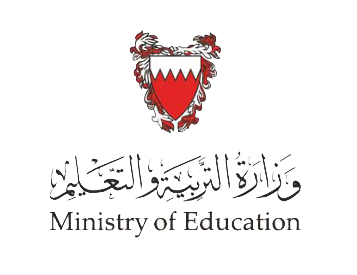 أَسْتَنْتِجُ:
تُكْتَبُ الهَمْزَةُ المُتَطَرِّفَةُ عَلى (واو) إِذا سَبَقَها حَرْفٌ مَضْمُومٌ.
وزارة التربية والتعليم –الفصل الدراسي الثاني 2020-2021م
اللغة العربية/ الصّف الرّابع /الهمزة المتطرفة بعد مضموم
6
أُطَبِّقُ
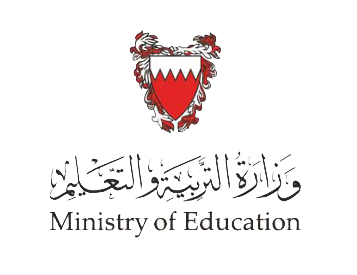 نشاط 1
أَرْسِمُ الهَمْزةَ بالشَّكلِ الصَّحيحِ فِي المَكانِ الخَالِي، بَعدَ مُلاحَظتِي لِحَرَكَةِ الحَرْفِ الَّذي يَسْبقُها.
وزارة التربية والتعليم –الفصل الدراسي الثاني 2020-2021م
اللغة العربية/ الصّف الرّابع /الهمزة المتطرفة بعد مضموم
7
أُطَبِّقُ
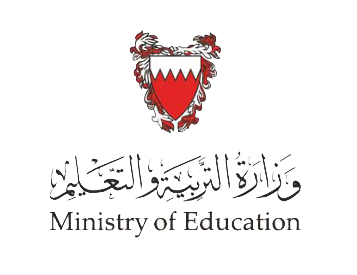 نشاط 1
أُقَيِّمُ إِجَابَتِي
أَرْسُمُ الهَمْزَةَ بالشَّكلِ الصَّحيحِ فِي المَكانِ الخَالِي ، بَعدَ مُلاحَظَتِي لِحَرَكةِ الحَرْفِ الَّذي يَسْبقُها.
وزارة التربية والتعليم –الفصل الدراسي الثاني 2020-2021م
اللغة العربية/ الصّف الرّابع /الهمزة المتطرفة بعد مضموم
8
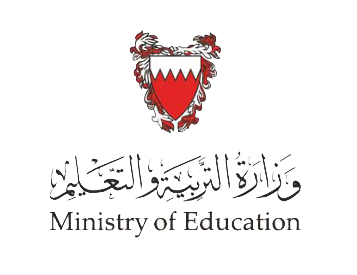 أُطَبِّقُ
أُصَوبُ كُلَّ هَمزةٍ رُسِمَتْ بِشَكلٍ خَاطئٍ فِيمَا يَلِي:
نشاط 2
وزارة التربية والتعليم –الفصل الدراسي الثاني 2020-2021م
اللغة العربية/ الصّف الرّابع /الهمزة المتطرفة بعد مضموم
9
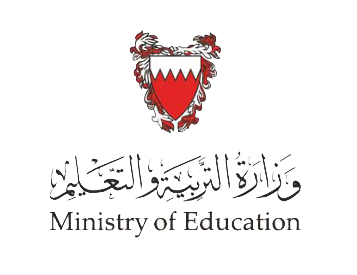 أُطَبِّقُ
نشاط 2
أُقَيِّمُ إِجَابَتِي
أُصَوبُ كُلَّ هَمزةٍ رُسِمَتْ بِشَكلٍ خَاطئٍ فِيمَا يَلِي:
وزارة التربية والتعليم –الفصل الدراسي الثاني 2020-2021م
اللغة العربية/ الصّف الرّابع /الهمزة المتطرفة بعد مضموم
10
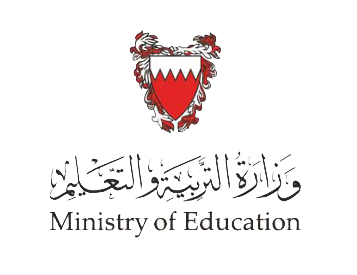 أوظِّفُ
أَكْتُبُ ما يُملَى عَليّ فِي الفَرَاغِ الـمُنَاسِبِ .
نشاط 3
طَلعَتْ الشَّمسُ صَباحًا تَحْتَضِنُ قَرْيتِي الهَادِئَةَ الوَدِيعَةَ بِأَشْعَّتِها الحَانيةِ . فَاسْتَيْقَظَتْ الطُّيورُ مَسْرورَةً ، يَمْلأُ نَفْسَها ........... بِيومٍ جَميلِ .  وَلَامَسَتْ قَطراتُ النَّدى أَورَاقَ الوَرْدِ كَأنَّها ............... في صَفائِها .و سَعى أَهْلُ القَرْيَةِ ورَاءَ رِزْقِهم دُوْنَ ........... ، لِينَالُوا حَظَّهم وَنصِيبَهم فِي ........... عَجيبٍ دُوْنَ تَمْييزٍ إلا بِالعَمَلِ الجَادِّ .
وزارة التربية والتعليم –الفصل الدراسي الثاني 2020-2021م
اللغة العربية/ الصّف الرّابع /الهمزة المتطرفة بعد مضموم
11
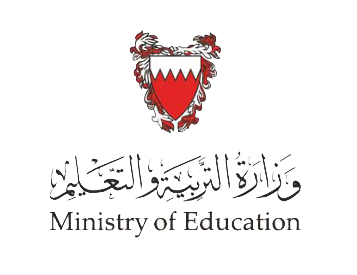 أوظِّفُ
أَكْتُبُ ما يُملَى عَليّ فِي الفَرَاغِ الـمُنَاسِبِ .
أُقَيِّمُ إِجَابَتِي
نشاط 3
طَلعَتْ الشَّمسُ صَباحًا تَحْتَضِنُ قَرْيتِي الهَادِئةَ الوَدِيعةَ بِّأَشْعَّتِها الحَانيةِ. فَاسْتَيْقَظَتْ الطُّيورُ مَسْرُورَةً، يَملأُ نَفْسَها التَنَبُؤُ بِيومٍ جَميلِ.  ولامَسَتْ قَطراتُ النَّدى أَورَاقَ الوَرْدِ كَأنَّها لُؤْلُؤًا في صَفائِها. و سَعى أَهلُ القَريةِ ورَاءَ رِزْقِهم دُوْنَ تَبَاطُؤٍ، لِينَالُوا حَظَّهم وَنصِيبَهم فِي تَكافُؤٍ عَجيبٍ دُوْنَ تَمْييزٍ إلا بِالعَملِ الجَادِّ.
وزارة التربية والتعليم –الفصل الدراسي الثاني 2020-2021م
اللغة العربية/ الصّف الرّابع /الهمزة المتطرفة بعد مضموم
12
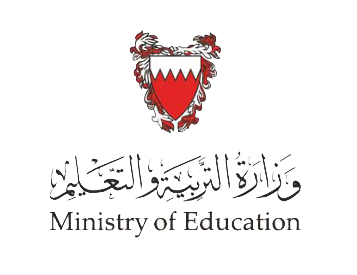 انتهى الدّرس
وزارة التربية والتعليم –الفصل الدراسي الثاني 2020-2021م
اللغة العربية/ الصّف الرّابع /الهمزة المتطرفة بعد مضموم
13